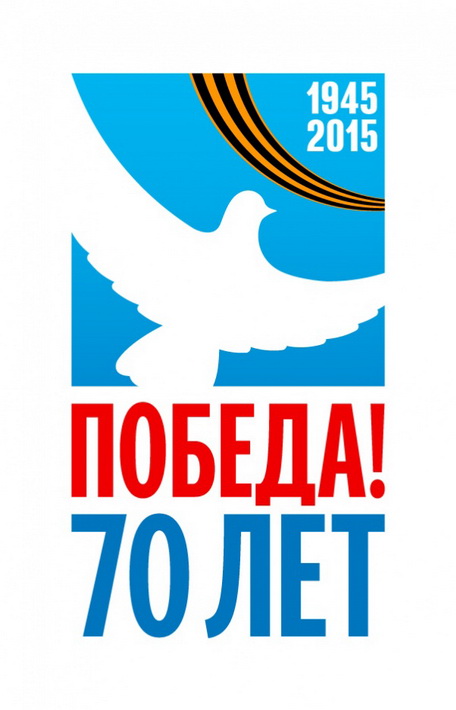 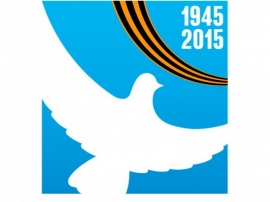 «Животные во время Великой Отечественной Войны»
Сколько сказано слов. 
Может чья-нибудь муза устала 
Говорить о войне 
И тревожить солдатские сны… 
Только кажется мне,
До обиды написано мало 
О собаках- бойцах,
Защищавших нас в годы войны!
Собаки тоже сражались за Победу. Подрывали вражеские танки, ходили в разведку, обнаруживали лазутчиков, были связистами, санитарами, разыскивали фугасы и мины.
Псы войны
Из-за плотного огня санитары не могли пробраться к тяжело раненным однополчанам. Раненым нужна была срочная медицинская помощь, многие из них истекали кровью. Между жизнью и смертью оставались считанные минуты… На помощь приходили собаки-санитары. Они по-пластунски подползали к раненому и подставляли ему бок с медицинской сумкой. Терпеливо ждали, когда он перевяжет рану. Только потом отправлялись к другому
Псы войны
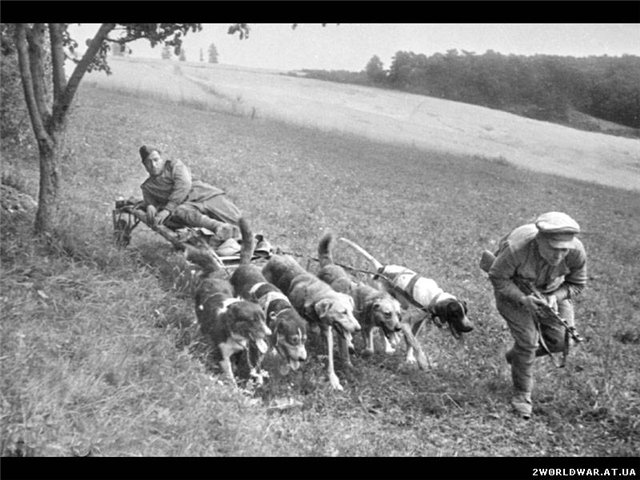 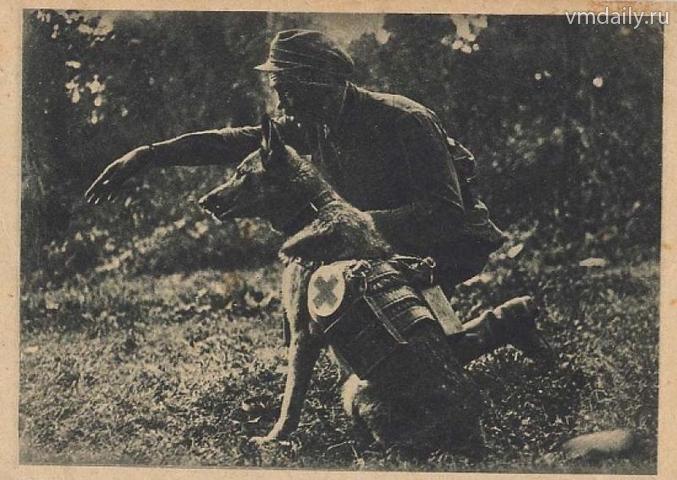 Поздняя осень 1941 года,  битва под Москвой. Группа фашистских танков, пытавшихся атаковать советский рубеж, повернула назад, завидев…мчавшихся на них собак! Впрочем, испуг гитлеровцев был вполне обоснован — собаки взрывали неприятельские танки.
Псы войны
Хвостатые истребители танков
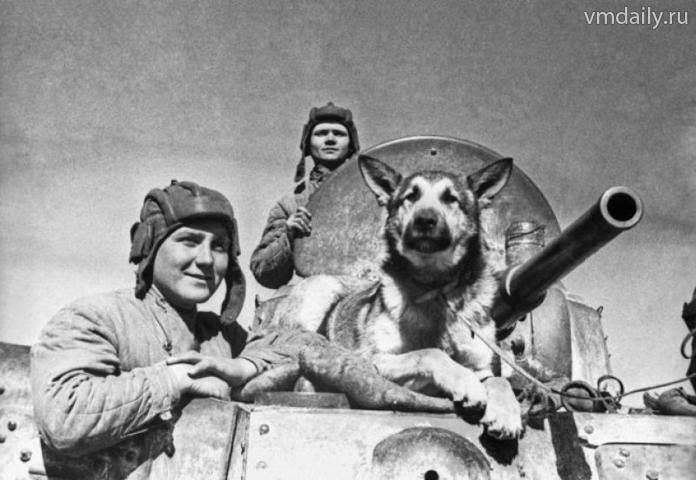 Джульбарс заслужил почётное право участвовать в Параде Победы на Красной площади 24 июня 1945 года, но пёс не мог идти из-за  ранения. Подполковник Александр Мазовер нёс Джульбарса на руках и на шинели Иосифа Сталина, по его же распоряжению.
Псы войны
Участие собак в Параде Победы
На связных собак надевали специальные вьюки и они доставляли на передовую письма и газеты. Случалось, что собакам доверяли доставку орденов и медалей в подразделения, куда невозможно было пробраться из-за сплошного обстрела.
Псы войны
Собака - связной, несущая сообщение
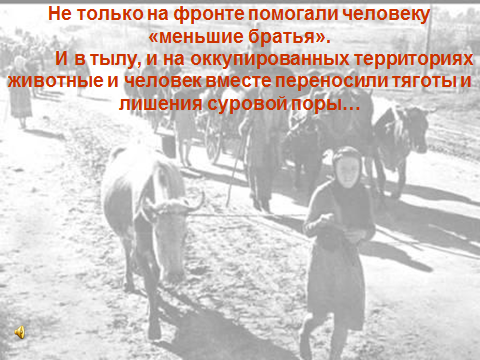 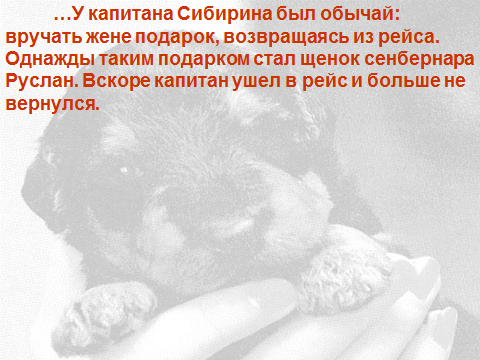 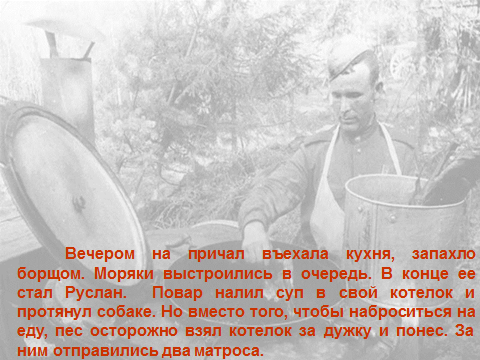 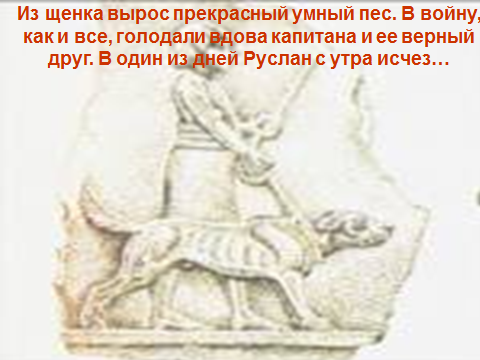 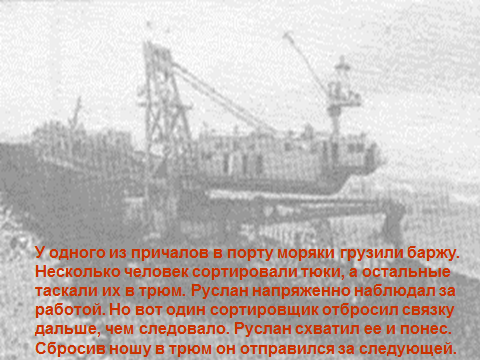 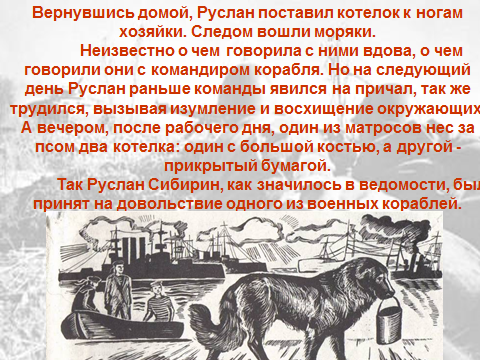 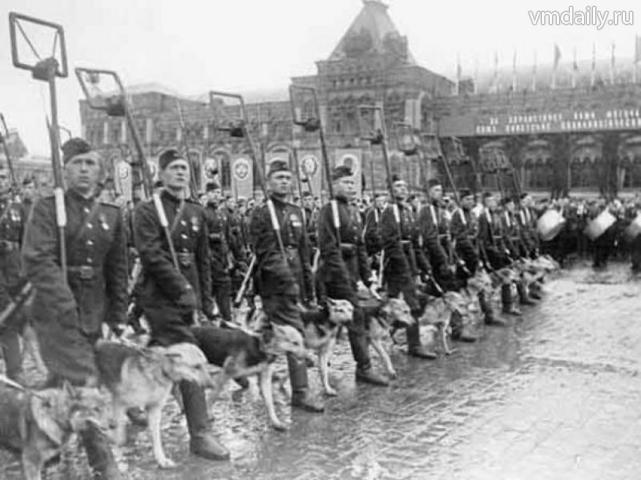 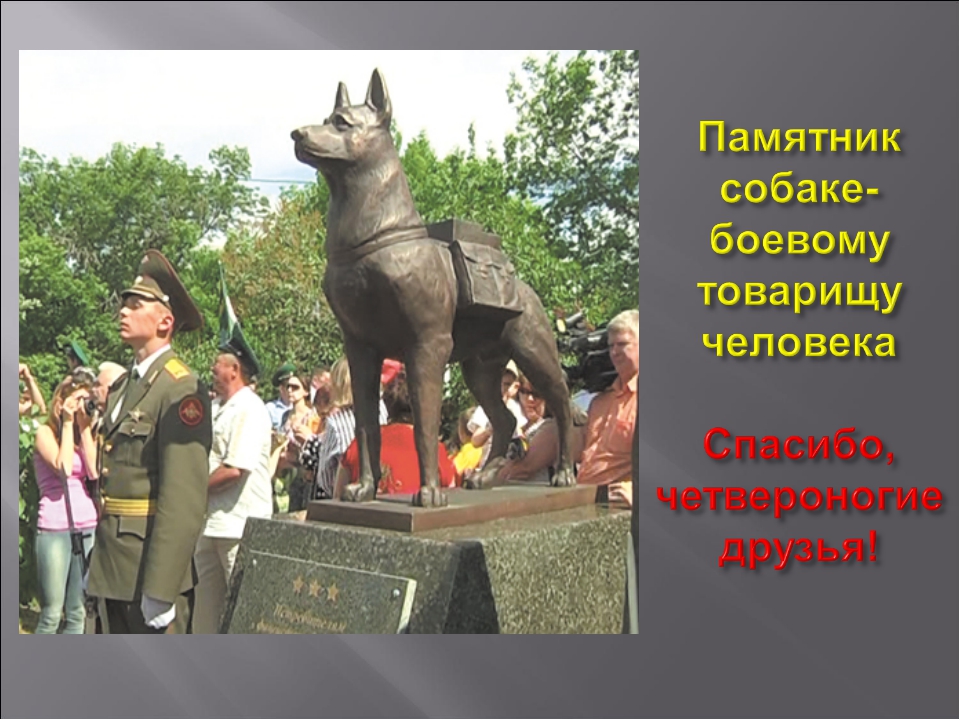 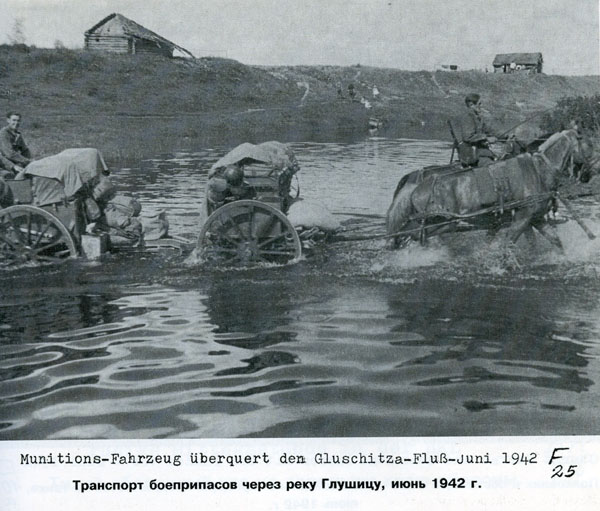 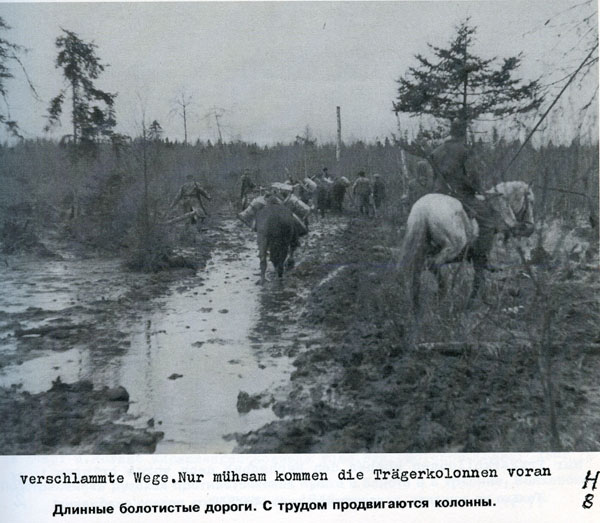 Всего за годы войны почтовыми голубями доставлено более 15000 голубеграмм. Голуби представляли собой такую угрозу для врага, что нацисты специально отдавали приказы снайперам отстреливать голубей и даже натаскивали ястребов, которые исполняли роль истребителей. На оккупированных территориях издавались указы Рейха об изъятии всех голубей у населения. Большая часть изъятых птиц просто уничтожалась, наиболее породистых отправляли в Германию. За укрывательство потенциальных «пернатых партизан» их хозяину было только одно наказание — смерть.
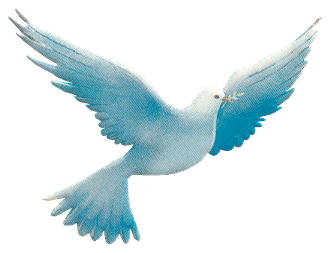